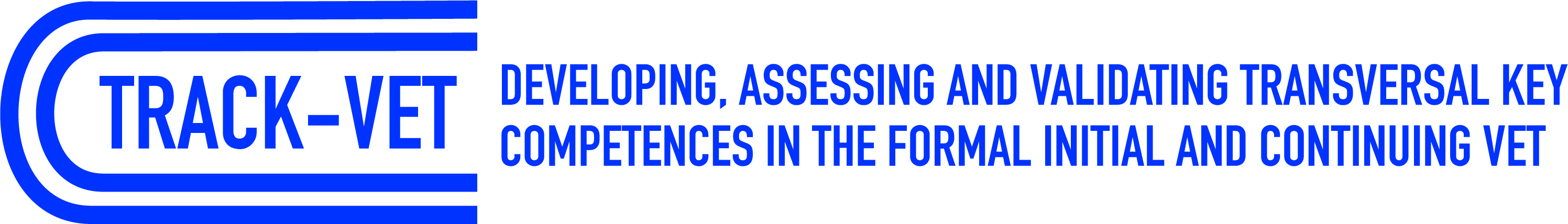 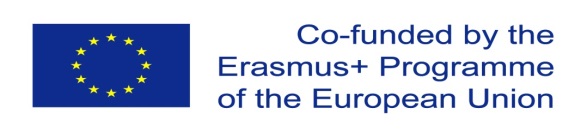 TRACK-VET Project Final conference - French Initiatives
November, 24, 2020
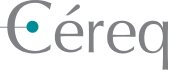 TKCs in France A variety of qualifications and pedagogical initiatives…
Qualifications issued on behalf of the State/ school System
Primary school (5- 10 years)
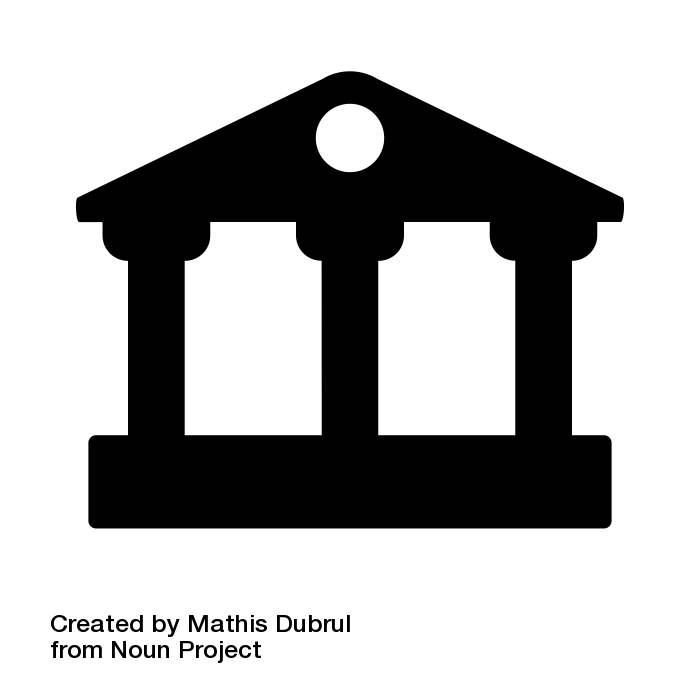 The common core of knowledge, culture & competences (2005/2015)
Junior secondary school (11-18 years)
Educative Pathways
Experimentations
Vocational education
(Lycée professionnel)
Core Curriculum

Qualification standards
Private qualifications regulated by the State/ out of school system
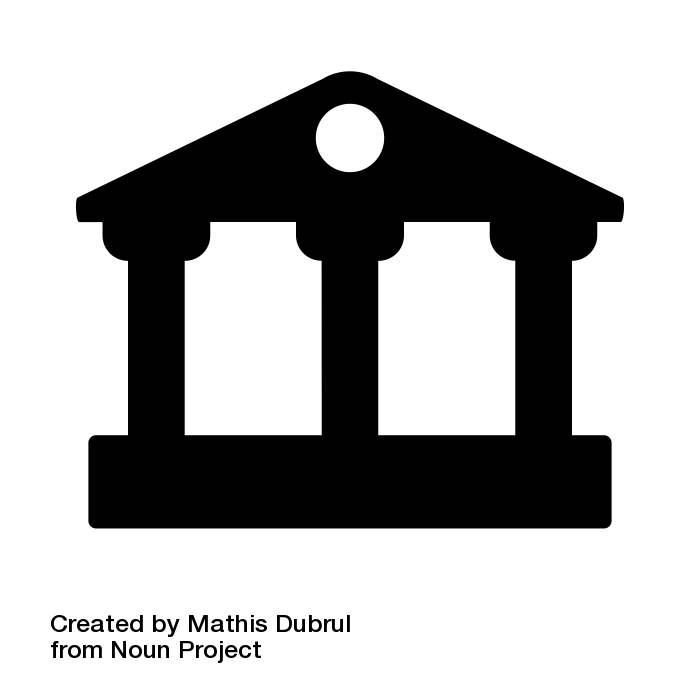 APP & Cléa
TRACK-VET Project
Final conference - French Country Report
A variable attention paid to TKCs
A peripheral status in qualifications awarded in the school system

Core-curriculum and the centrality of knowledge
Vocational courses focused on the “heart of the occupation”


…and in educational initiatives beside the curricula and « programmes »

…which become central in some vocational qualifications awarded outside the school system
Why and how to assess TKCs  ?
TKCs or competences in general
“Situations” as the entry point for identifying competences
Portfolios as an forthcoming mode of assessment ?
TRACK-VET Project
Final conference - French Country Report